Школа молодого викладача в ЮПМЛ
Форми організації
 навчання
План
Поняття про форми організації навчання.
 Історичний розвиток форм навчання
 Характеристика форм навчання
 Типи та структура уроків
 Вимоги до уроку та підготовка викладача до уроку
Форма організації навчання
Зовнішнє вираження 
узгодженої діяльності викладача та учнів, що здійснюється у встановленому порядку і певному режимі
Взаємозв'язок форм і методів навчання
ФОРМА
МЕТОД
ФОРМА
Історичний розвиток організаційних форм навчання
Індивідуальна форма
Індивідуально-групова форма
Система взаємного навчання
Система вибіркового навчання
Лабораторно-бригадна система навчання
Класно-урочна система навчання
Перевірка домашнього завдання
Основні методи:
Усне індивідуальне опитування
Фронтальне опитування
Міні-диктанти
Робота біля дошки
Перевірка за допомогою карток-завдань
Комп'ютерне тестування
Урок основна форма організації навчання
Логічно завершений, цілісний елемент навчально-виховного процесу, в якому представлені мета, засоби і методи навчання; проводиться з постійним складом учнів у відведених рамках занять за твердо встановленим розкладом і організацією навчання за одним і тим же навчальним матеріалом
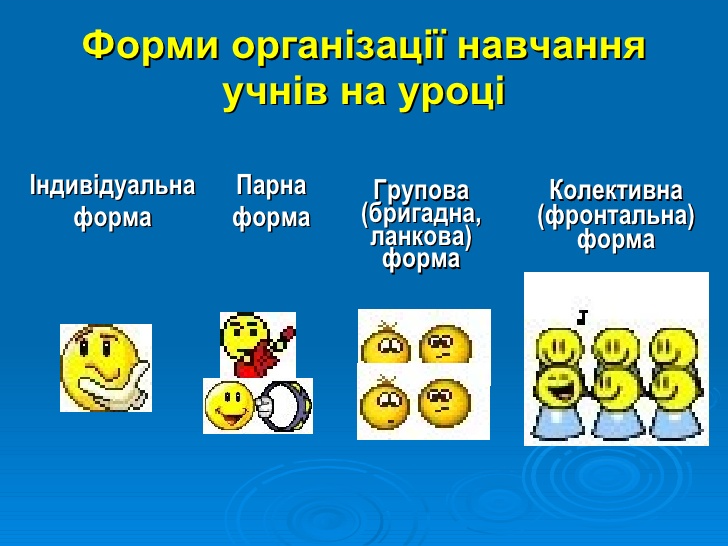 Елементи уроку
Організаційна частина
Мотивація навчальної діяльності
Перевірка знань учнів
Стимулювання навчальної діяльності
Актуалізація опорних знань учнів
Пояснення нового матеріалу
Діагностика правильності засвоєння учнями знань
Закріплення нового матеріалу
Підбиття підсумків уроку
Повідомлення домашнього завдання
Організаційна частина уроку
Мета: Мобілізувати учнів до праці, активізувати їх увагу, створити робочу атмосферу на уроці
				Компоненти:
Привітання
Виявлення готовності до уроку (зовнішній стан приміщення, робочих місць учнів, осанки та зовнішнього вигляду учнів)
Перевірка відвідування
Мотивація навчальної діяльності учнів
Суть: формування в учнів потреби вивчення конкретного навчального матеріалу
Містить: повідомлення теми, мети та завдань уроку, переконання учнів в індивідуальній та суспільній значимості навчання
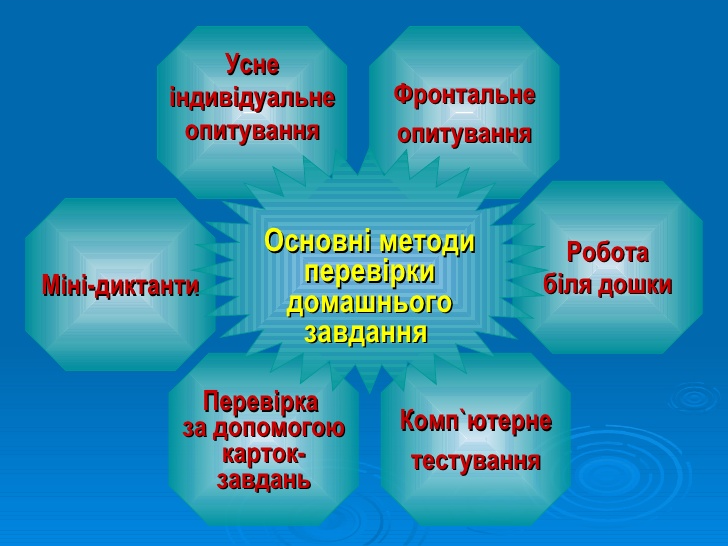 Вивчення нового матеріалу
Основні вимоги:
Доступність викладу навчального матеріалу
Виділення основного, головного в повідомлюваних знаннях 
Використання наочності
Організація зворотного зв'язку
Закріплення нового матеріалу
Основні методи:
Вибіркове фронтальне опитування
Колективна робота на вироблення вміння застосовувати набуті знання на практиці (розв'язування вправ, задач тощо)
Самостійна робота
Підбиття підсумків уроку
Основні елементи:
Коротке повідомлення про виконання запланованої мети та завдань уроку
Відображення позитивних та негативних аспектів діяльності класу та окремих учнів
Загальна оцінка роботи класу та окремих учнів
Повідомлення домашнього завдання
Вимоги:
Домашнє завдання повинно складатися різнорівневі відповідно до 12-ти бальною системою
Викладач повинен пояснити, як потрібно виконувати домашнє завдання 
Проконтролювати зроблений запис у зошитах учнів
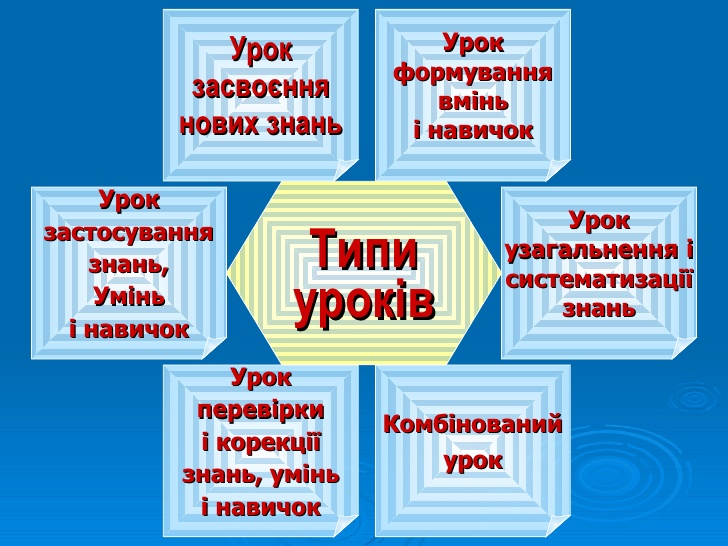 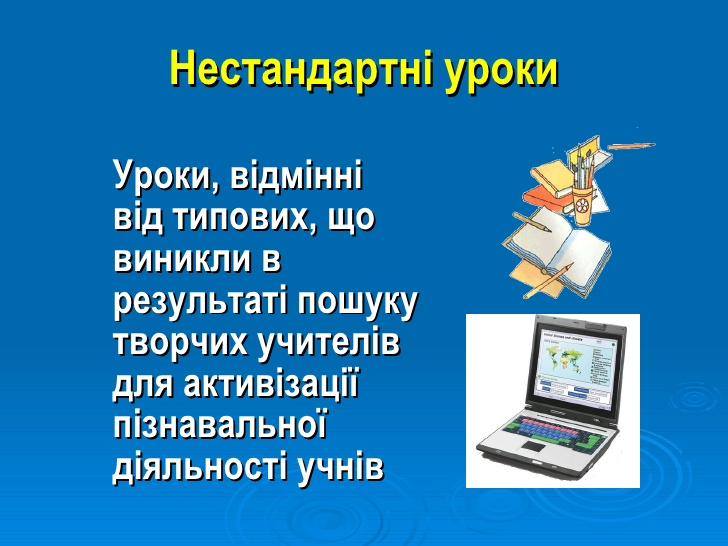 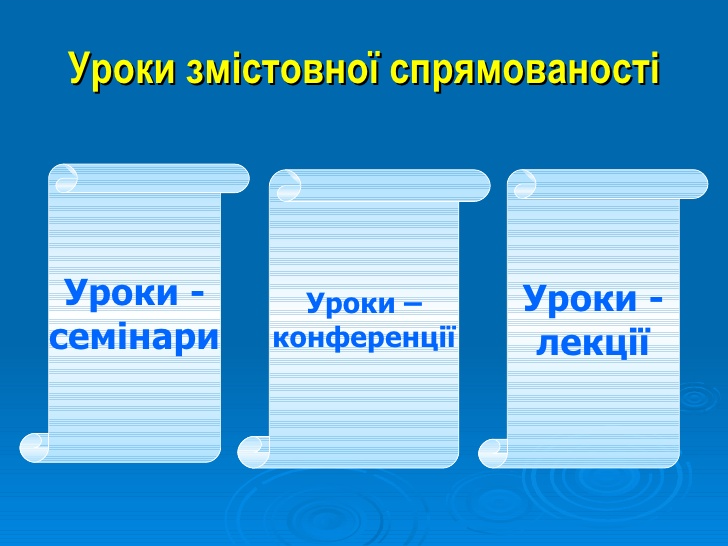 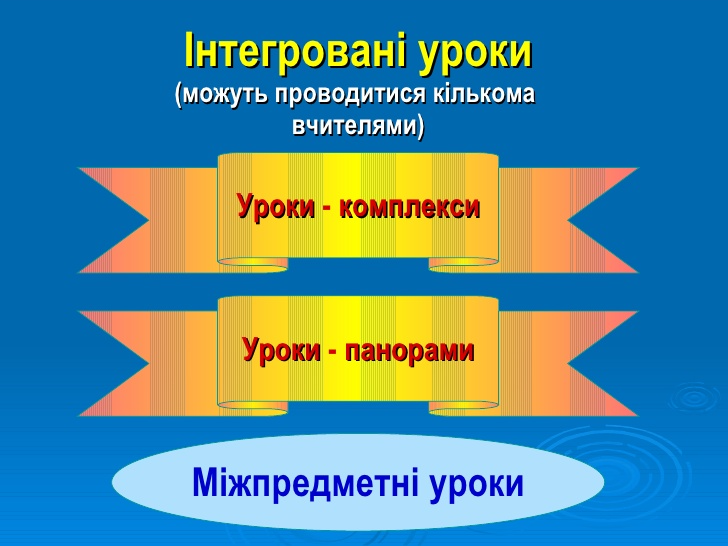 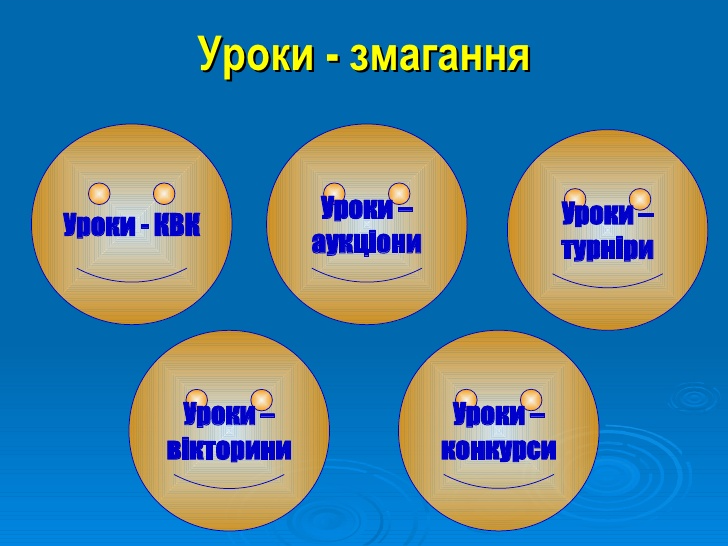 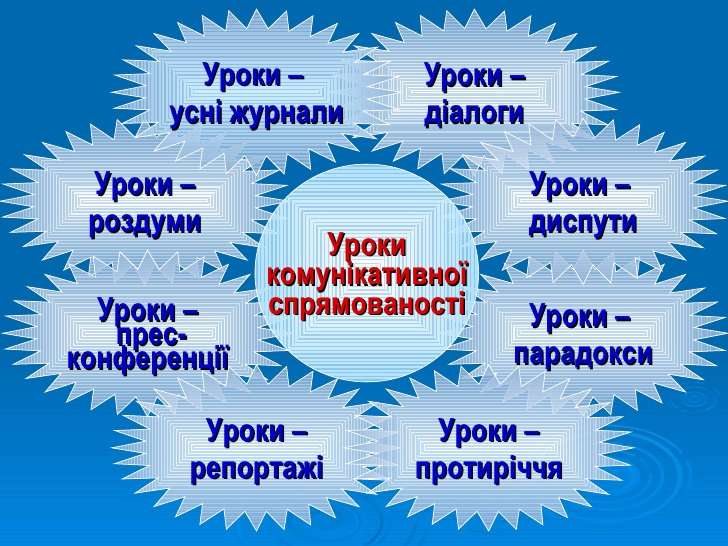 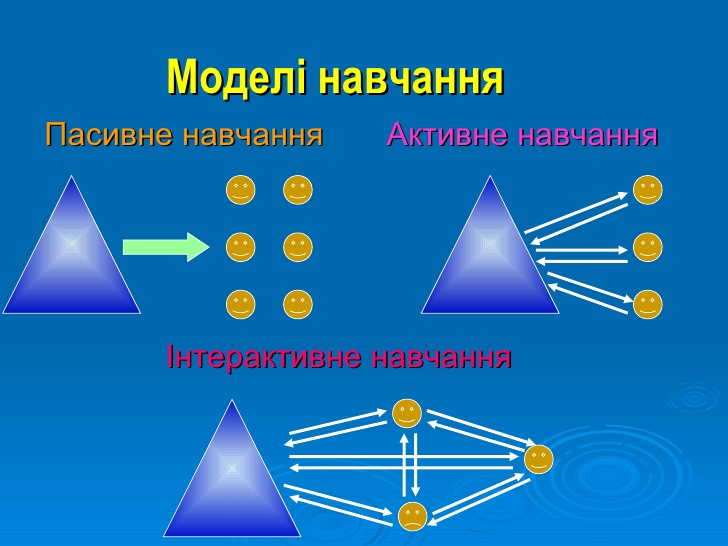 Структура інтерактивного уроку
Мотивація навчальної діяльності (5%)
Представлення мети та очікуваних навчальних результатів (5%)
Надання необхідної інформації (10%)
Інтерактивна вправа – центральна частина заняття (60%)
Підбиття підсумків оцінювання результатів уроку (20%)
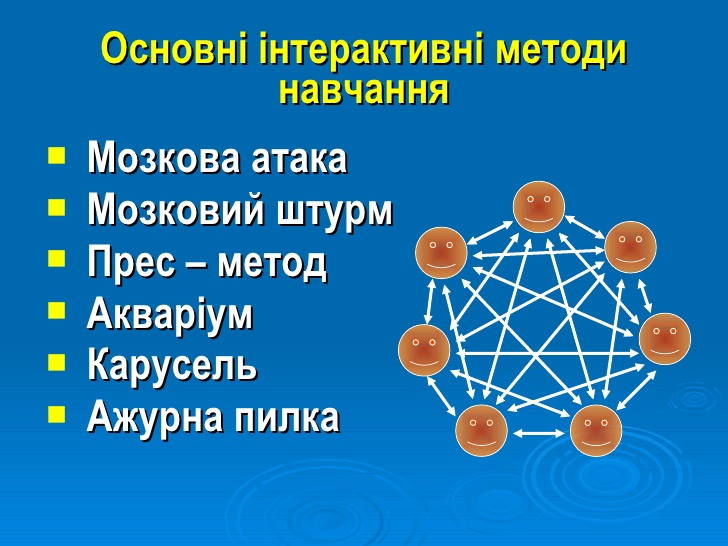 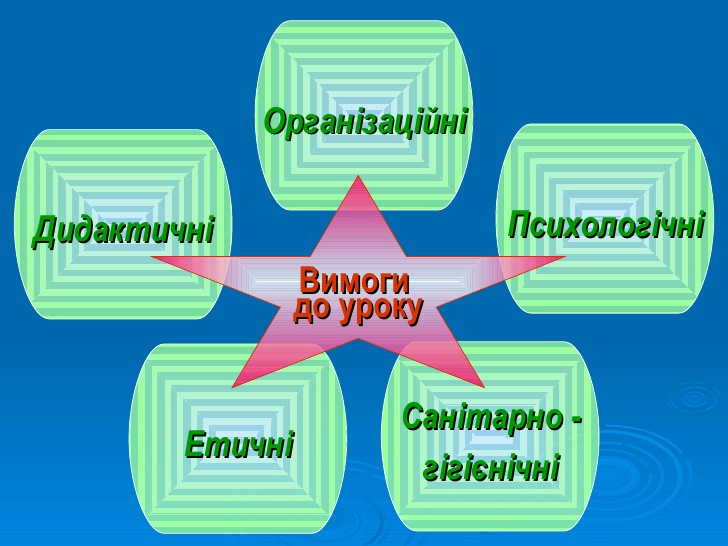 Шляхи удосконалення уроку
Різноманітність видів уроків
Максимальна щільність уроку
Насиченість уроку різними видами пізнавальної діяльності
Організація самостійної діяльності учні
Встановлення між предметних зв'язків
Підготовка викладача до уроку
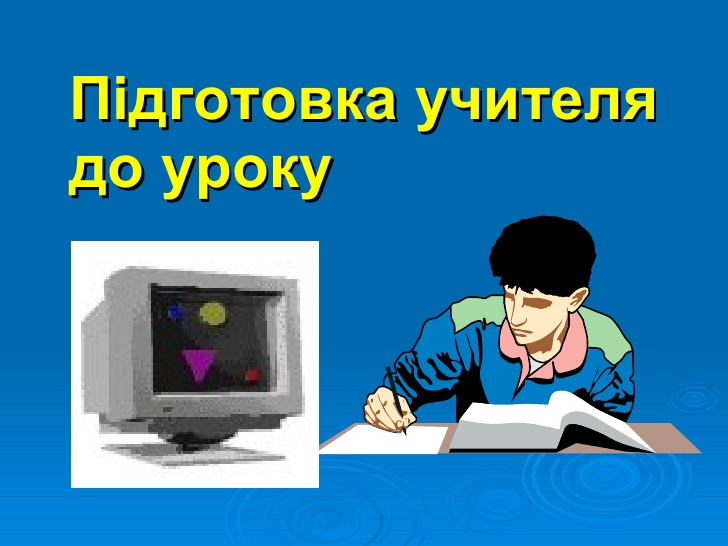 Попередня підготовка до уроку
Вивчення навчальної програми, підручників, посібників
Вивчення особливостей групи, контингенту учнів
Безпосередня підготовка до уроку
Формулювання мети і завдання уроку
Вивчення обсягу і змісту навчального матеріалу
Вибір форм організації навчання
Вибір методів і прийомів навчання
Наочно-технічне оснащення уроку
Визначення змісту й методики виконання домашнього завдання
Складання плану-конспекту уроку
Самоперевірка готовності до уроку
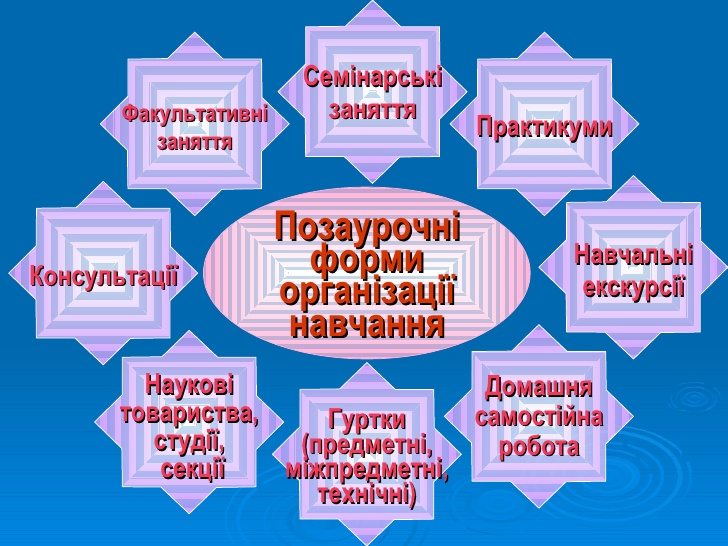 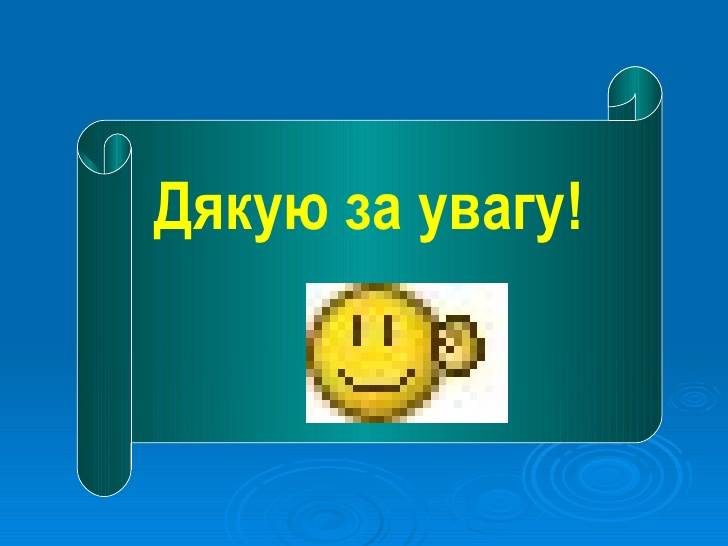